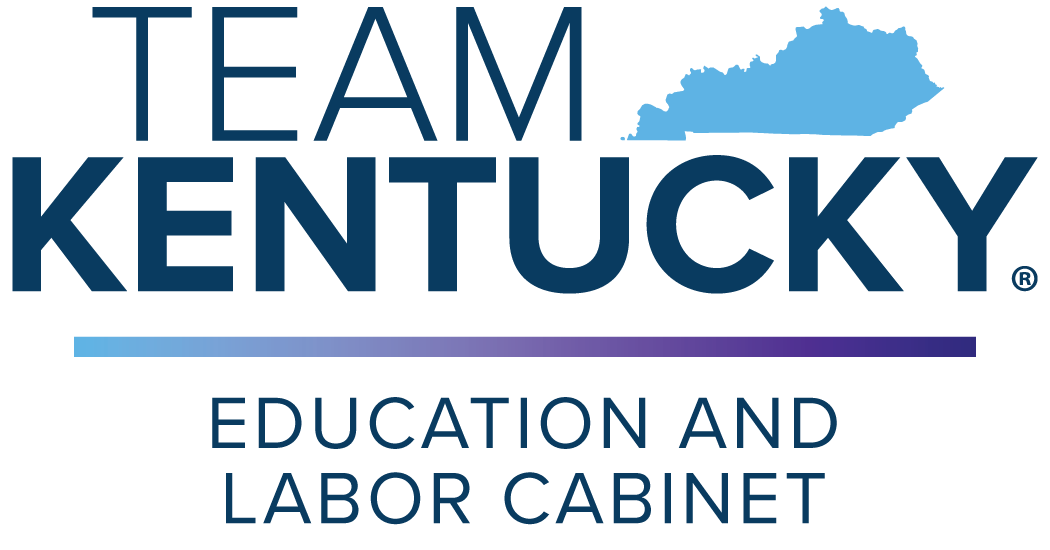 Kentucky Office of Unemployment Insurance
BR Subcommittee on General Government
July 17th, 2024
Presenters
Ken Jones, Deputy Executive Director, Office of Technology Services
Anthony Hudgins, Deputy Executive Director, Office of Unemployment Insurance
Jessica Williamson, General Counsel, Education and Labor Cabinet
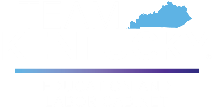 Topics to Discuss
The New Unemployment Insurance (UI) System 

Timeline for Implementation

Components of the New UI System
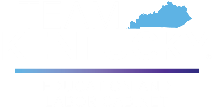 [Speaker Notes: Ken's Slide]
Office of Unemployment Insurance
New Unemployment Insurance (UI) System
Contract awarded to Deloitte.
Deloitte's Unemployment Framework for Automated Claim & Tax Services (uFACTS)
Currently used in Colorado, New Mexico, Minnesota.
Newest version redesigned utilizing microservices is currently being implemented in Michigan.
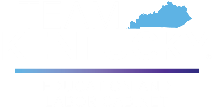 [Speaker Notes: Ken's Slide 
Mention RFP process
Explain uFACTS, how it works
Percentage of off the shelf vs. Unique design]
Office of Unemployment Insurance
Timeline (Six Phases)
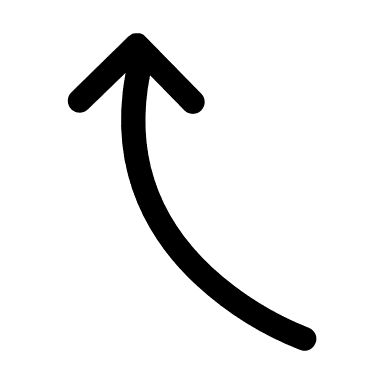 We are currently in Phase 1
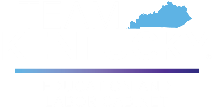 [Speaker Notes: Ken's Slide
Six Implementation Phases (with 2 System Releases or Product Launches)
Phase 1:  Plan/Setup/Manage
We are HERE – Duties include: Onboarding, sub-team permissions, distribution lists, procuring software/tools
Phase 2:  Manage Requirements
Phase 3: Infrastructure Setup
Phase 4:  Employer Contributions (Release 1)
Phase 5:  Benefits and Appeals (Release 2)
Phase 6:  Support Services]
Office of Unemployment Insurance
Phase 4: Timeline for Employer Contributions
Product Release 1 of 2 
71 Week Build Begins Fall 2024
1,265 requirements for gap analysis and build
Planned Release by Winter 2025
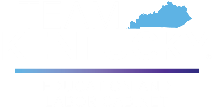 [Speaker Notes: Ken's Slide]
Office of Unemployment Insurance
Phase 5: Timeline for Benefits & Appeals
Product Release 2 of 2
97 Week Build
2,195 requirements for gap analysis and build
Full Implementation expected by 2028
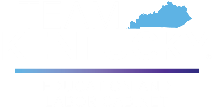 [Speaker Notes: Ken's Slide]
Office of Unemployment Insurance
New UI System Needs:
Easy Navigation for Claimants, Employers & UI Staff 
User friendly experience.  Mobile device compatibility.  Improved communications.

Built-In Fraud Measures 
Protect against fraudulent claims and fictitious employer accounts.

Automated Workflows
How work is assigned to OUI staff, project management. Automated notices to claimants or staff.

Modular and Scalable Technologies.
Technological components that can be updated and replaced when necessary, capability for growth.
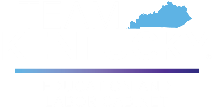 [Speaker Notes: Andy's Slide
 Easy Navigation for Claimants, Employers & UI Staff 
User friendly experience.  Mobile device compatibility.  Improved communications.
Built-In Fraud Measures 
Protect against fraudulent claims and fictitious employer accounts.
ID.me is the first step in filing a claim
ID.me will continue to be used in the new system as a proven fraud-protection measure
Add here percentage of fraud since ID.me implementation
Automated workflows.
How work is assigned to OUI staff, project management. 
Automated notices to claimants or staff indicating a process is done or work is needed.
Modular and scalable technologies.
Technological components that can be updated and replaced when necessary, capability for growth.]
Office of Unemployment Insurance
Claimant Portal

Claim Status Tracker
 Claimants can view where they are in the process.

Summary of Benefits 
 Weekly benefit amount, balance of benefits remaining.

Communications 
 View notices and messages, respond to action items, payment request reminders, and required work searches.

Self-Service Functionality 
  Update address, bank account, view historical records and appeal determinations.
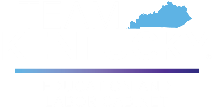 [Speaker Notes: Andy's Slide:
Claim Status Tracker
Claimants can view where they are in the process.

Summary of Benefits 
Weekly benefit amount, balance of benefits remaining.

Communications 
View notices and messages, respond to action items, payment request reminders, and required work searches.

Self-Service Functionality 
Update address, bank account, view historical records and appeal determinations.

Emphasize work searches and plain language]
Office of Unemployment Insurance
Employer Portal 

Summary of Reserve Account 
  Employer contribution rate, benefit charges, delinquencies and historical account information.


Communications 
	 View important notices and messages, view action items to complete.

3.	 Reporting 
 File, amend, and pay quarterly reports.

4.	 Claim Information
 Respond to claim fact-finding, protest claims, appeal determinations.
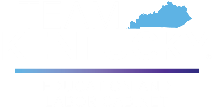 [Speaker Notes: Andy's Slide 
What is a benefit charge?

Summary of Reserve Account 
  Employer contribution rate, benefit charges, delinquencies and historical account information.

Communications 
 View important notices and messages, view action items to complete.

Reporting 
File, amend, and pay quarterly reports.

Claim Information
 Respond to claim fact-finding, protest claims, appeal determinations.]
Office of Unemployment Insurance
UI Staff Portal
Benefits
Adjudication & Fact-Finding
Appeals
Tax
Integrity
Quality Control
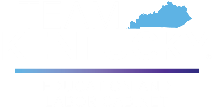 [Speaker Notes: Andy's Slide
Explain these branches and what they do
Staff can view claimant/employer user actions in real time.]
Office of Unemployment Insurance
Reports & Dashboard Portal 
Data for all required federal reports.
Number of active claims, claims filed/week, etc.
Ad-hoc reporting capability.
Statistics can be drilled down into source data.
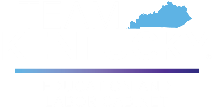 [Speaker Notes: Andy's Slide]
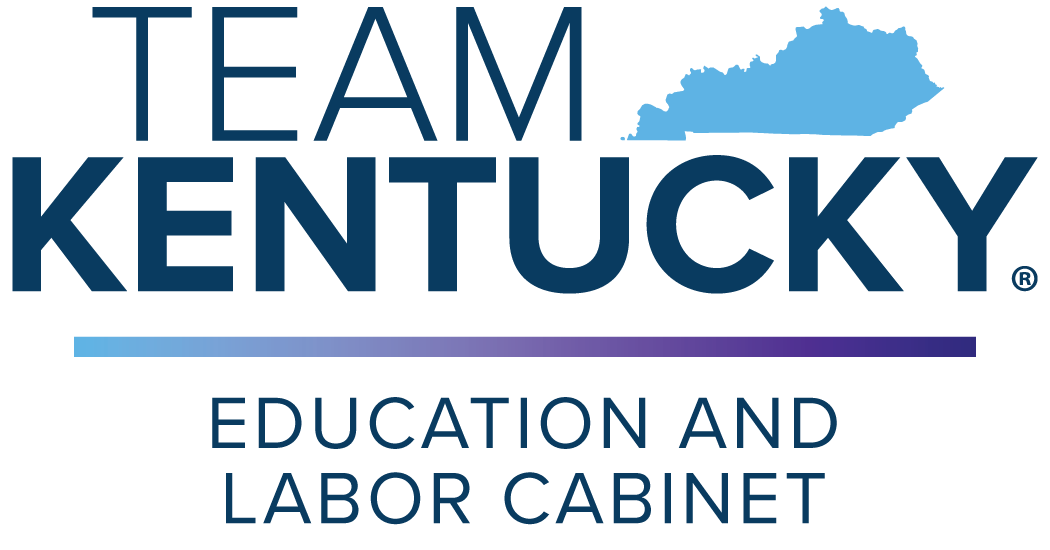 Thank You!